ES202 Glaciers
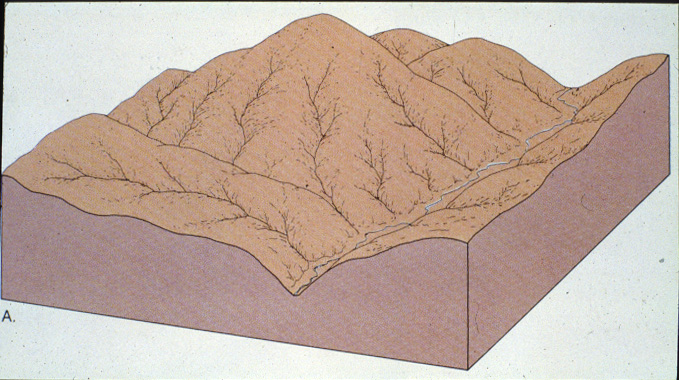 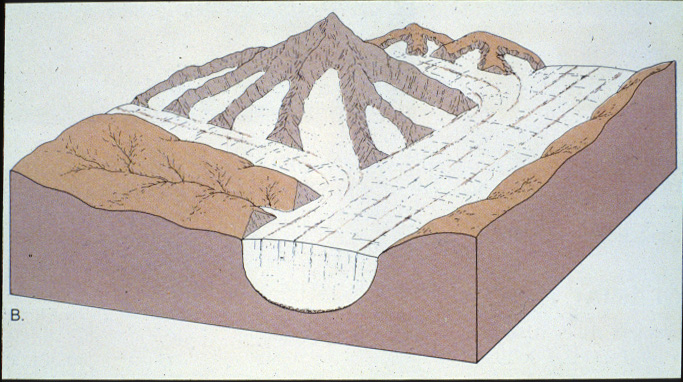 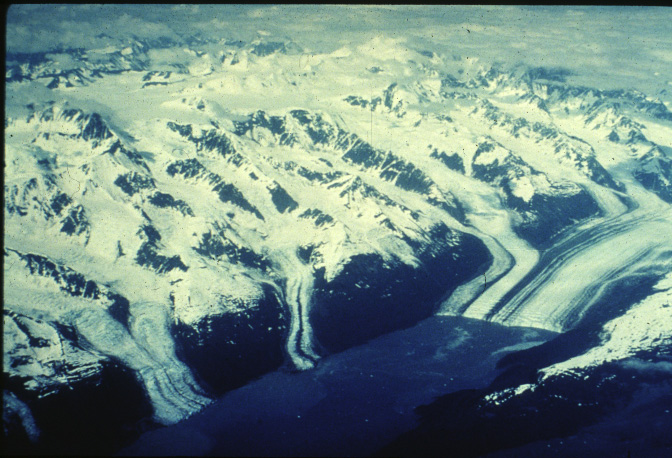 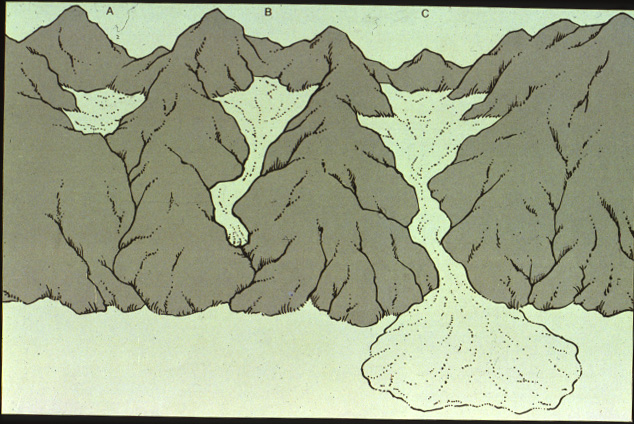 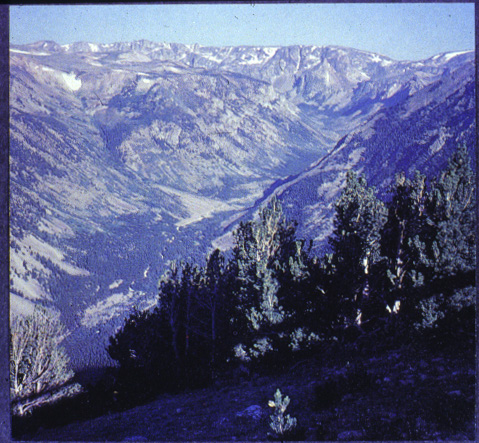 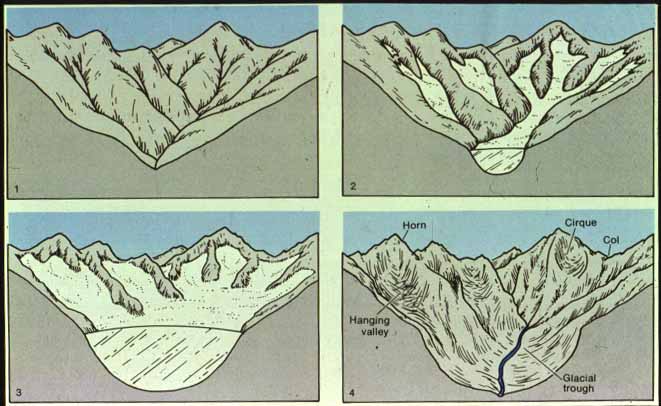 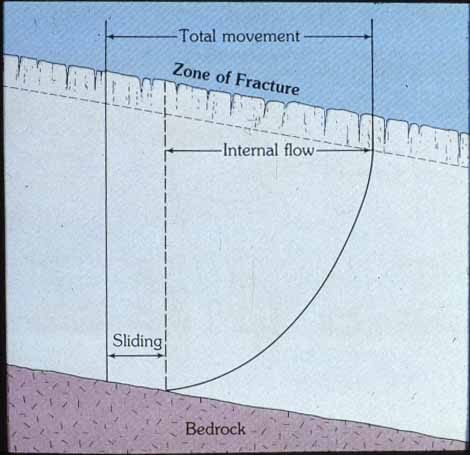 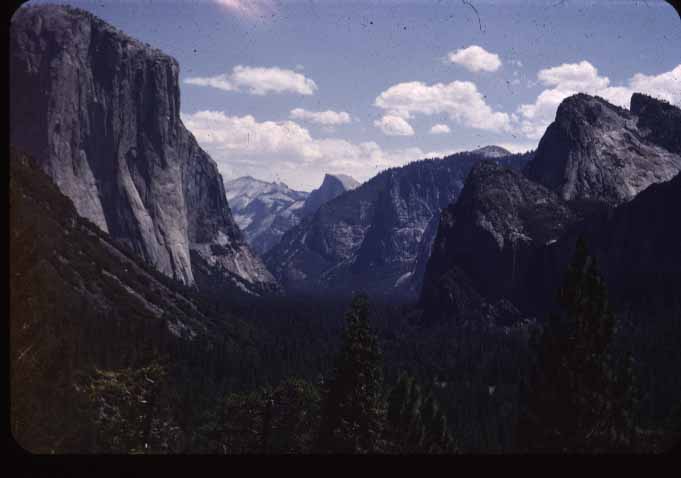 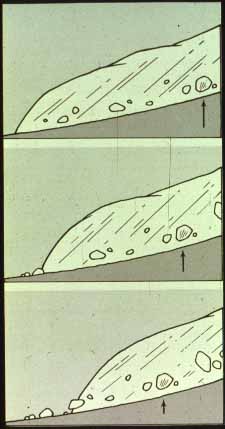 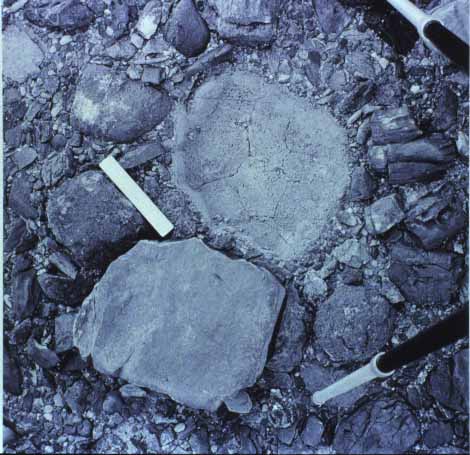 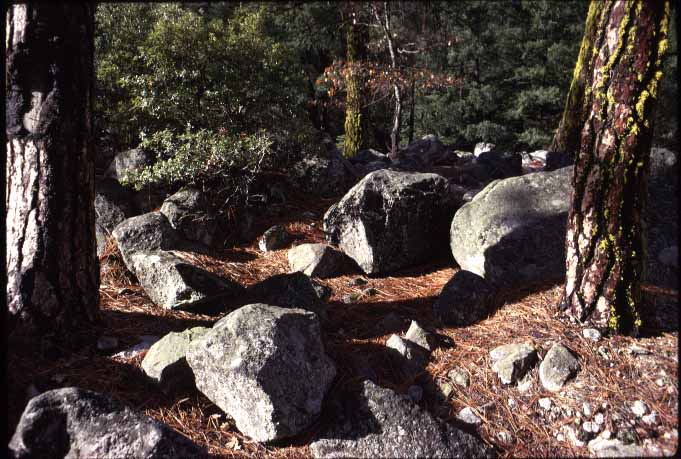 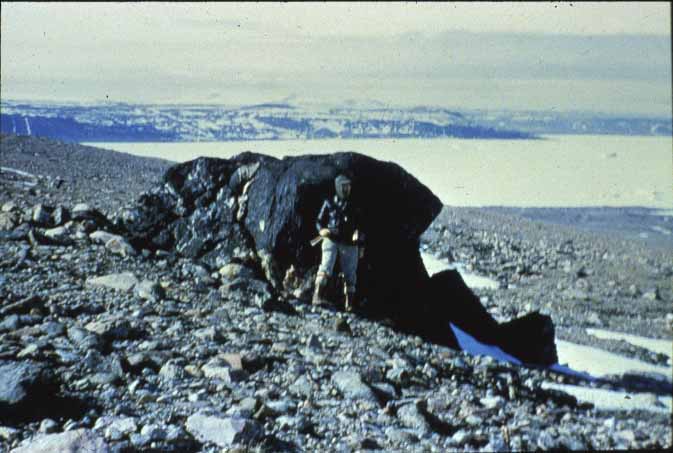 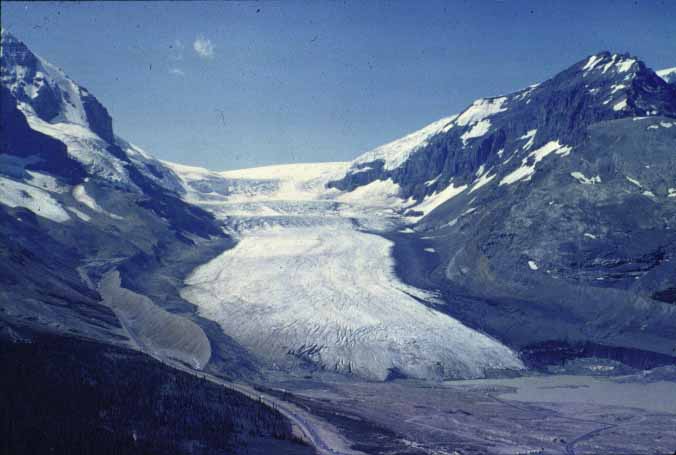 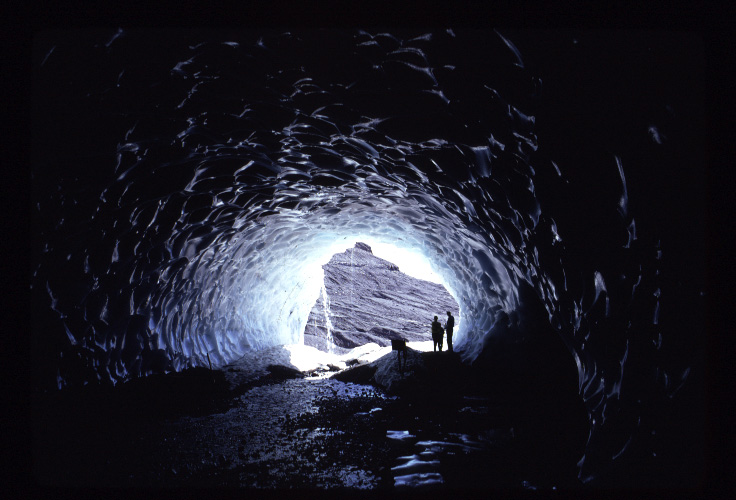 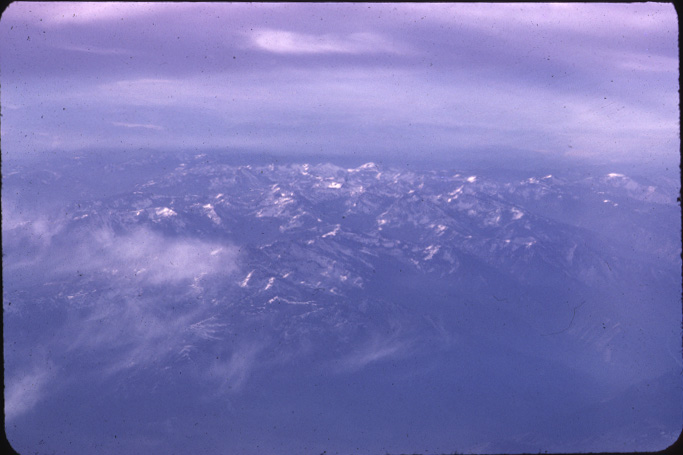 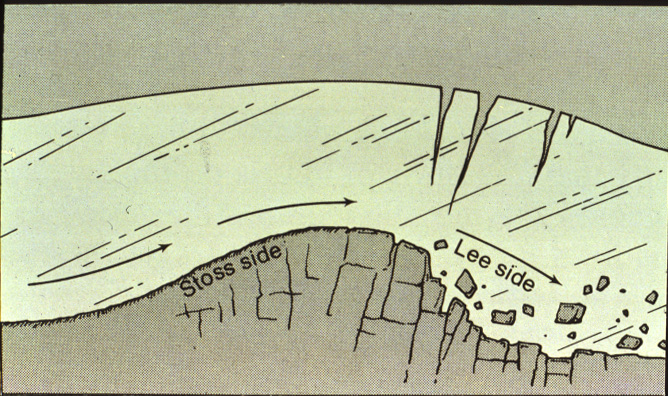 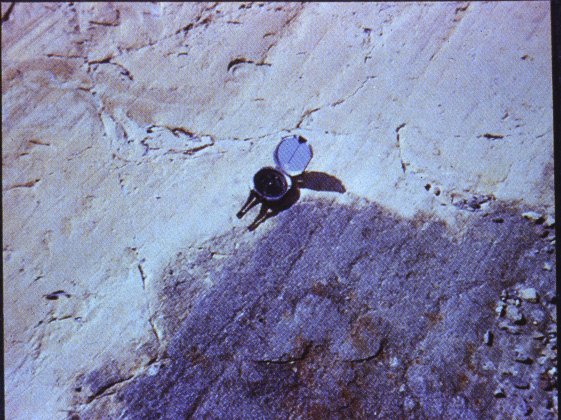 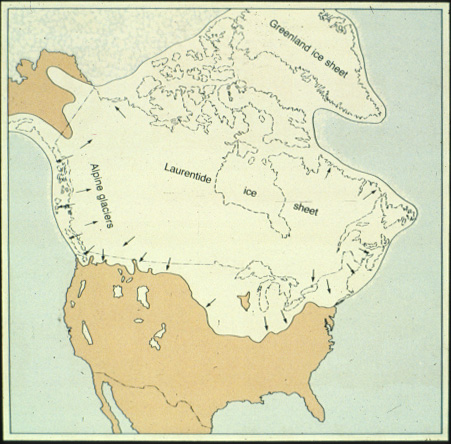 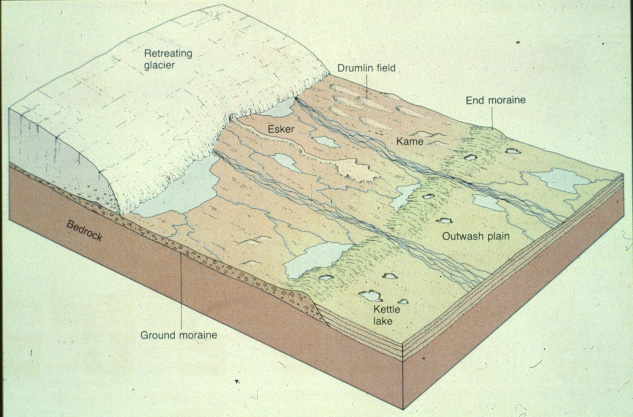 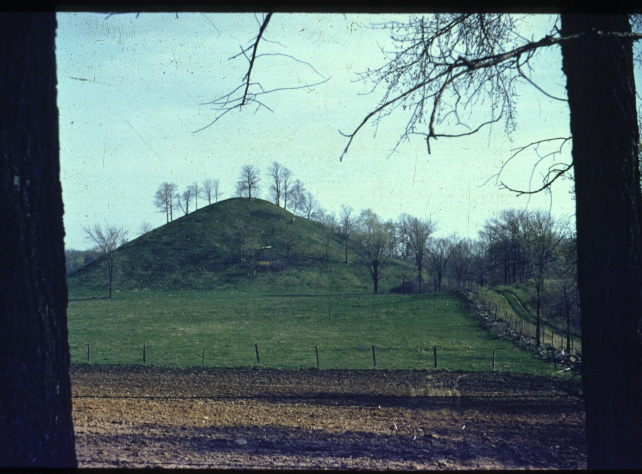 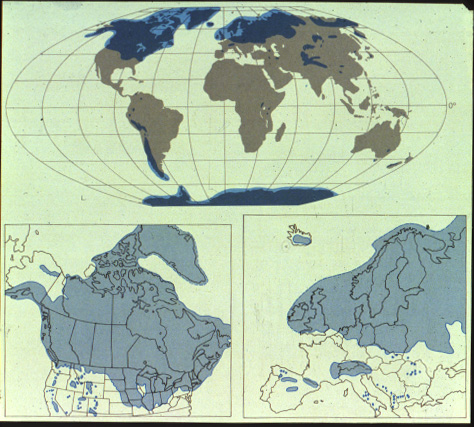 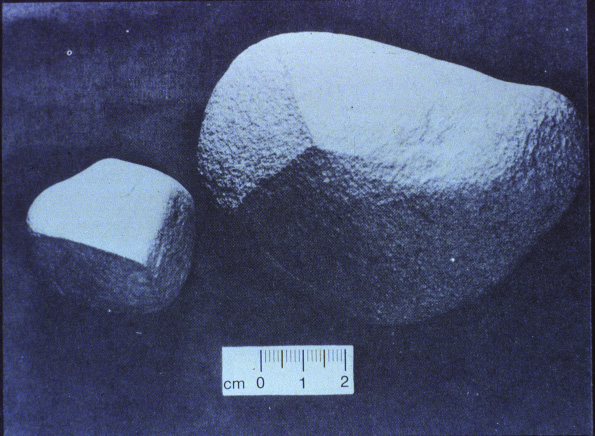 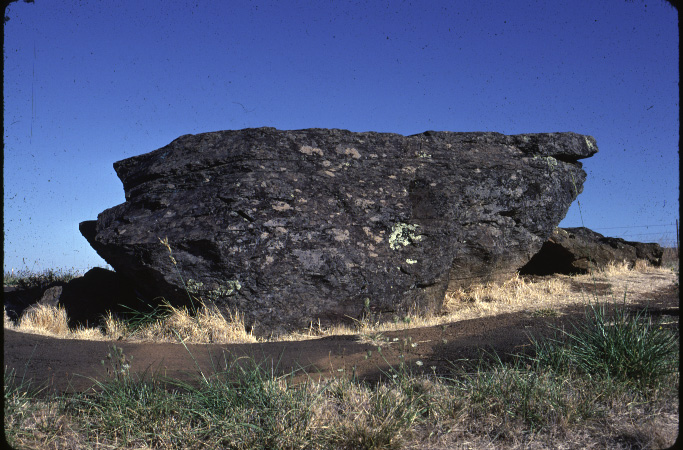 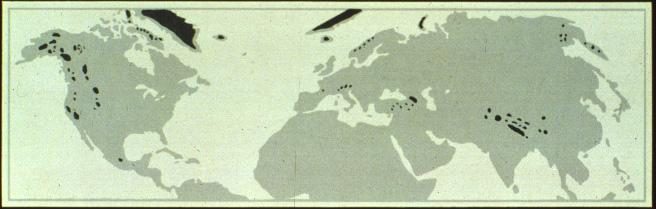 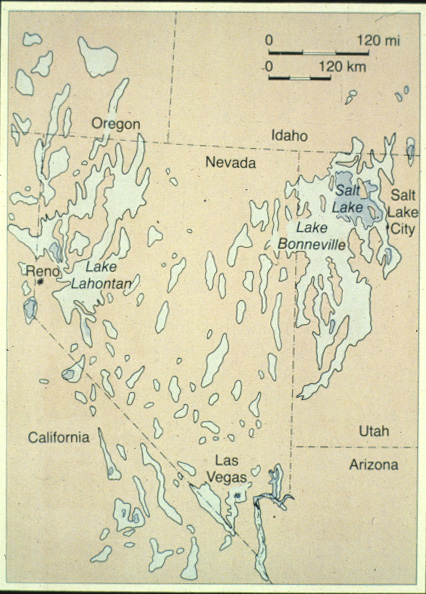 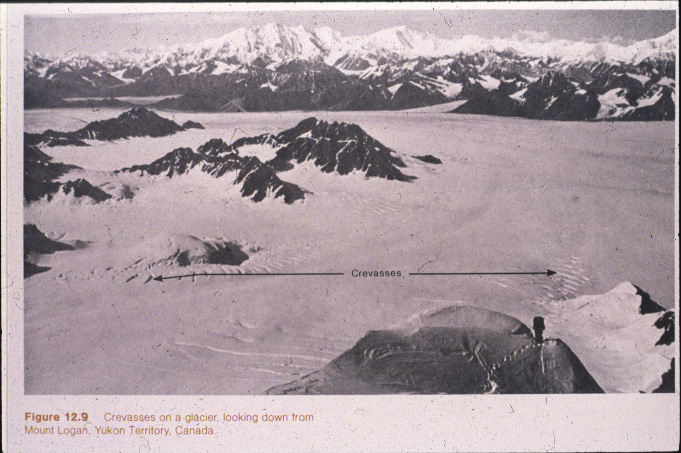 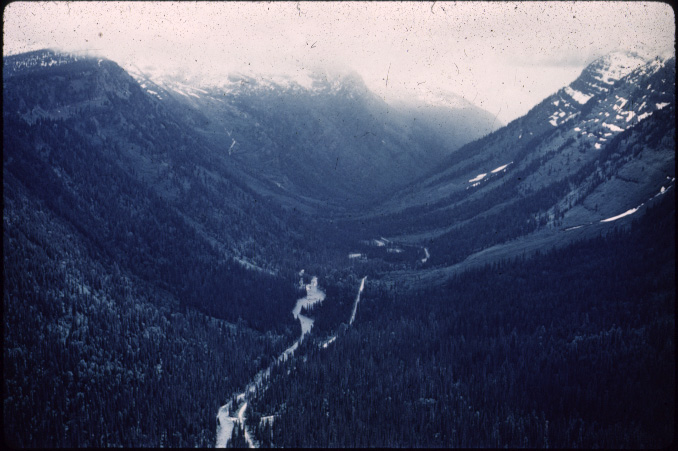 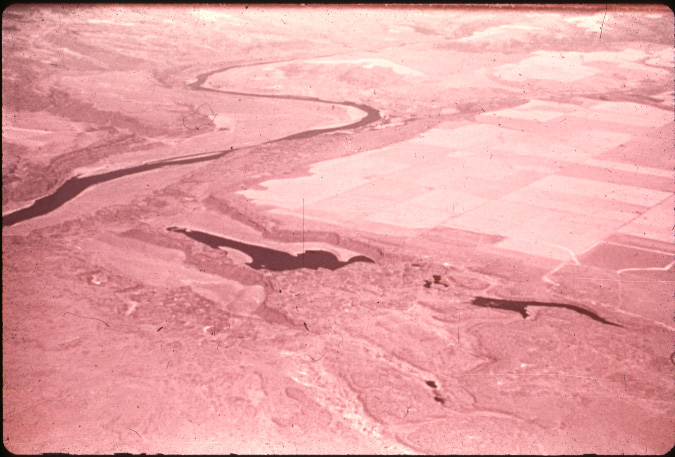 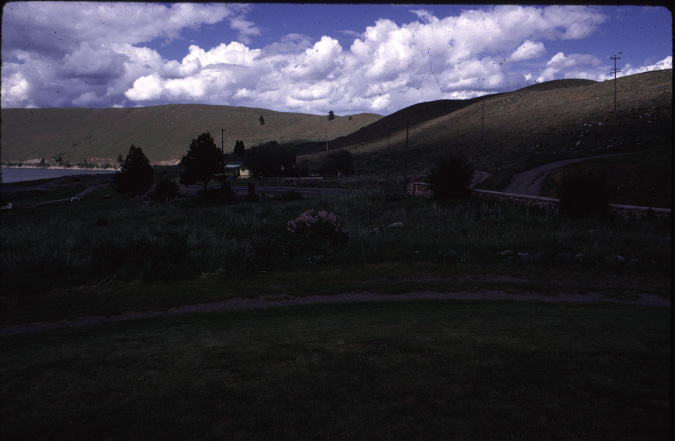 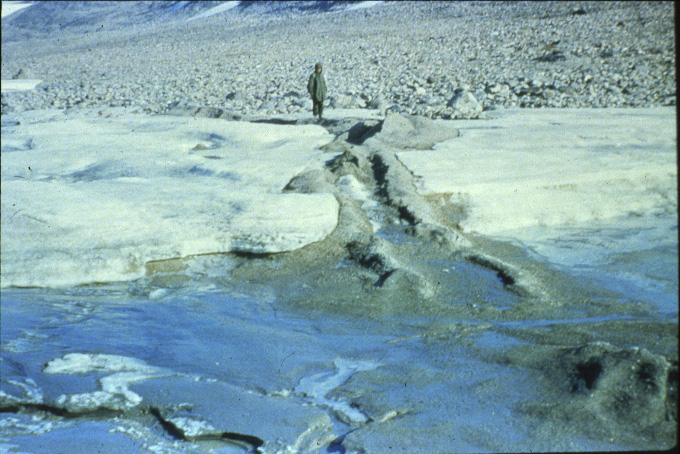 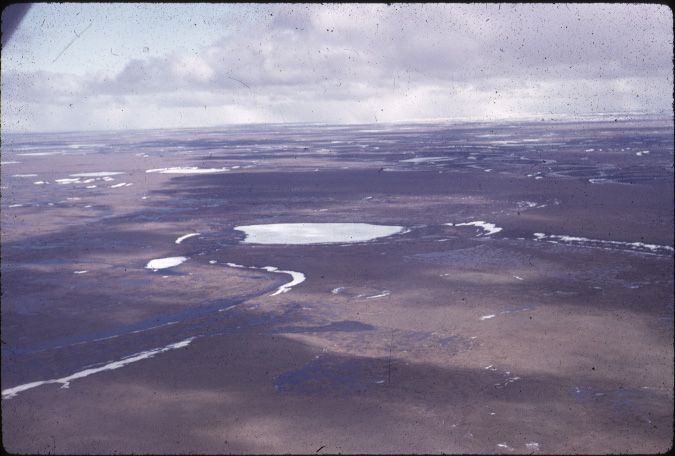 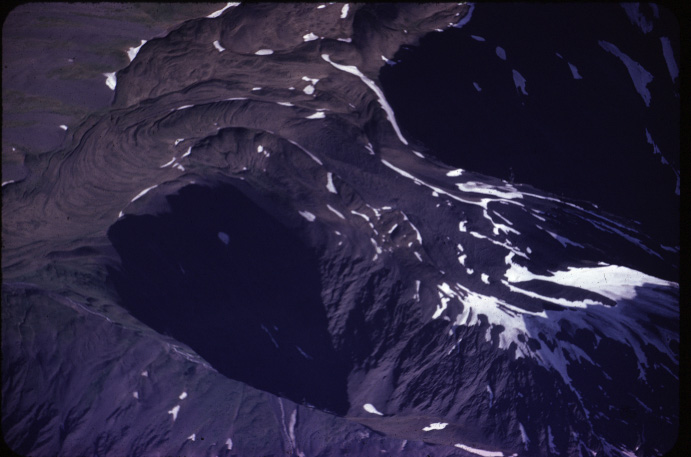 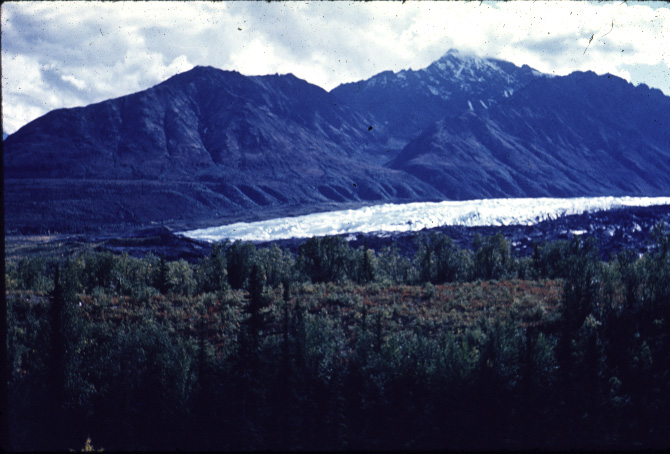 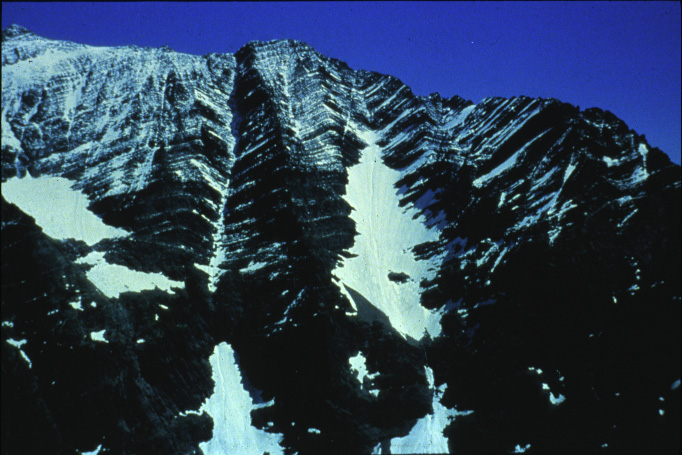 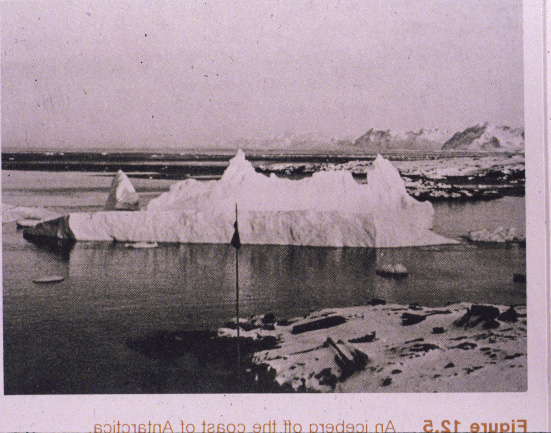